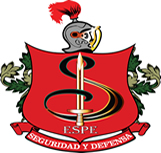 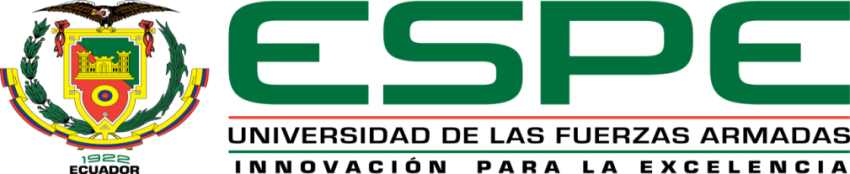 DEPARTAMENTO DE SEGURIDAD Y DEFENSA

CARRERA DE INGENIERÍA EN SEGURIDAD  MENCIÓN SEGURIDAD PÚBLICA Y PRIVADA

TEMA: “SISTEMA DE SEGURIDAD FÍSICA EN LA EMPRESA ROJAS & PAREDES SECURITY CÍA. LTDA., UBICADA EN EL SECTOR SAN BLAS DEL DISTRITO METROPOLITANO DE QUITO. PROPUESTA.”
AUTOR: ROJAS PAREDES WASHINGTON RODRIGO
DIRECTOR: MSC. VÁSQUEZ BRIONES RENE PATRICIO
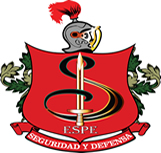 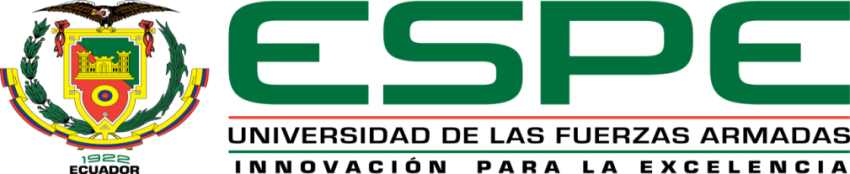 CONTENIDO
INTRODUCCIÓN
EL PROBLEMA
MARCO DE REFERENCIA
METODOLOGÍA DE LA INVESTIGACIÓN
ANÁLISIS E INTERPRETACIÓN DE RESULTADOS
CONCLUSIONES Y RECOMENDACIONES
PROPUESTA
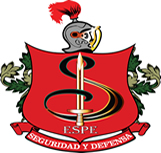 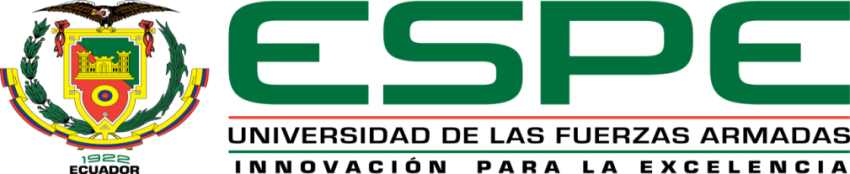 INTRODUCCIÓN
La investigación realizada, está basada en el sistemas de seguridad de seguridad física en la empresa Rojas&Paredes Security Cía. Ltda., de esta manera será posible la implementación correcta de la propuesta  de proponer un sistema de seguridad que permita reducir, minimizar los riesgos o amenazas identificadas que violentan al buen funcionamiento y avance de la actividades de la empresa Rojas&Paredes Security Cía. Ltda., y que garantice la seguridad de las personas, inmobiliaria e infraestructura.
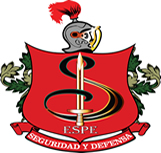 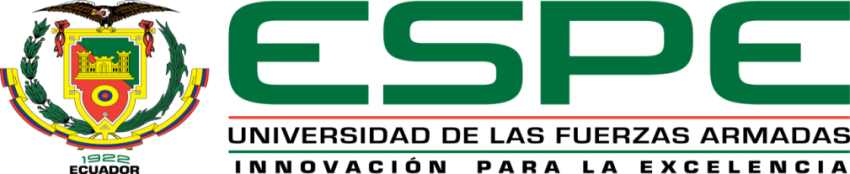 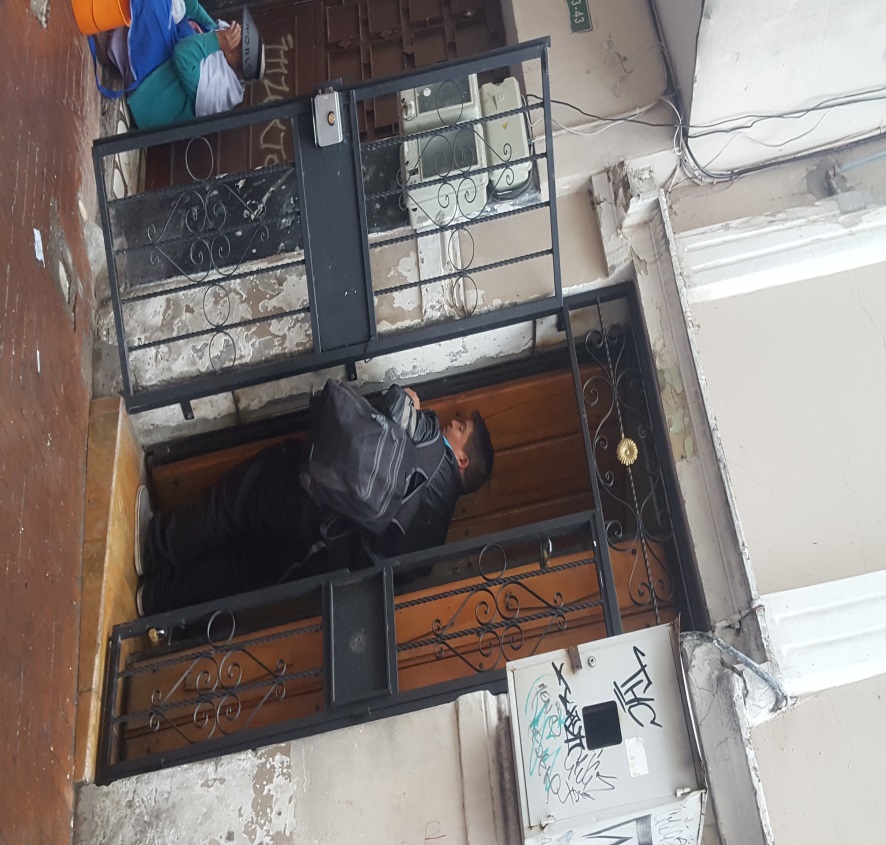 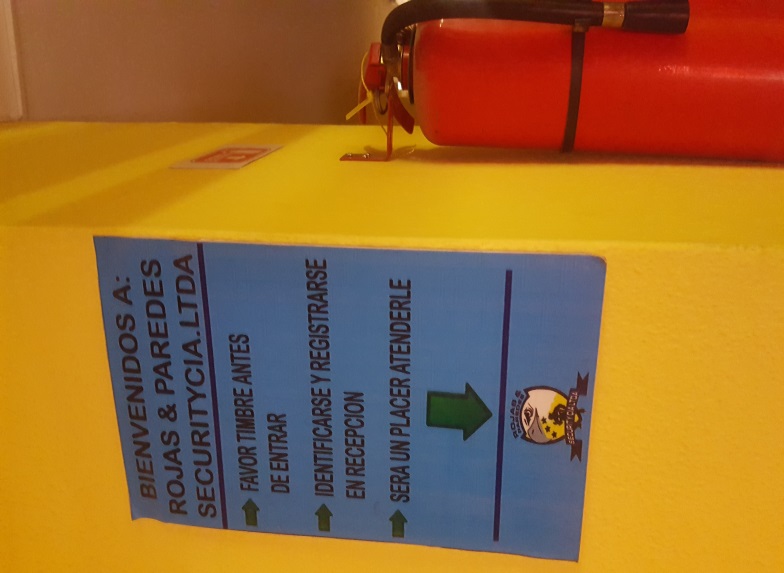 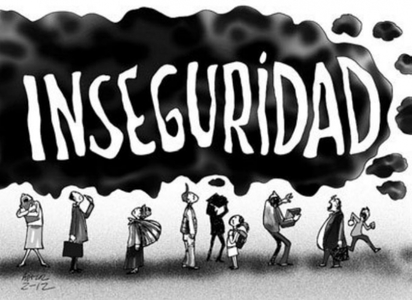 EL PROBLEMA
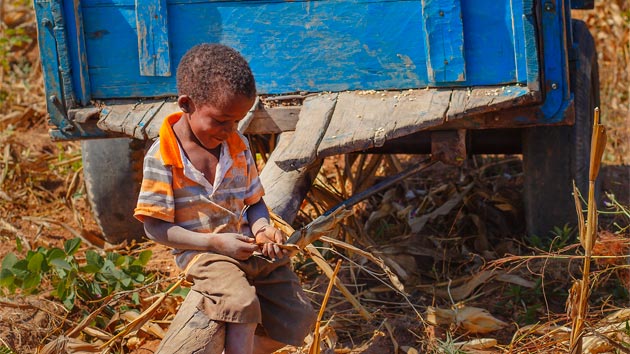 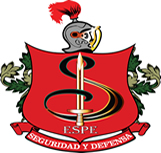 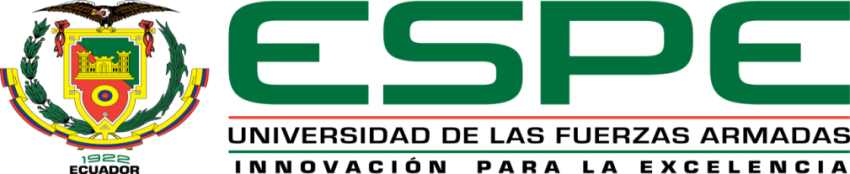 EL PROBLEMA
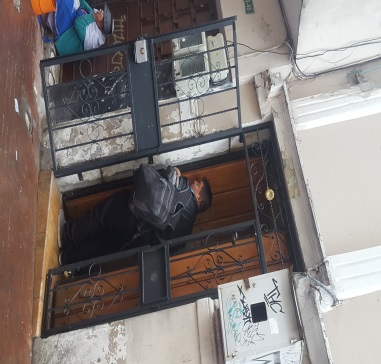 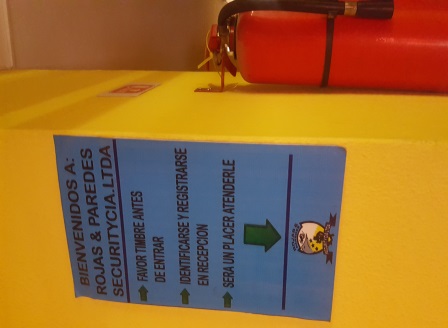 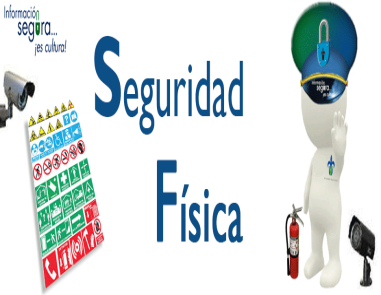 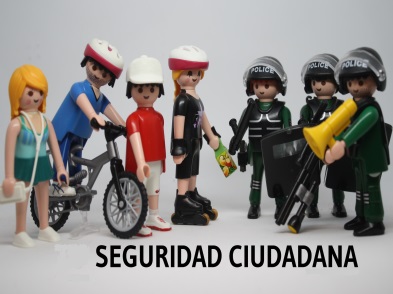 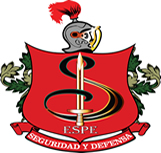 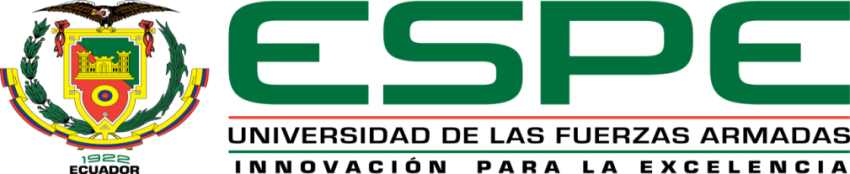 JUSTIFICACIÓN DE LA INVESTIGACIÓN
Por eso es importante de acuerdo a lo que nos indica la:
La Constitución de la república del Ecuador en sus Art. 3, 66, 83, 393
La Ley de Seguridad Pública y del Estado, Art. 1.- Del objeto de la ley. 
El Plan Nacional de Seguridad Integral (2014 - 2017): En uno de sus Objetivos “reducción de vulnerabilidades, la prevención, protección, respuesta y remediación ante riesgos y amenazas“, (PNSI, 2014, pág. 18).
La Agenda Sectorial de Gestión de Riesgos: Señala “mientras más reduzcamos las vulnerabilidades […], más se avanza en la construcción de una sociedad segura, productiva y solidaria para el Buen Vivir”. (ASGR, 2014, pág. 6). 
El Plan Nacional para el Buen Vivir 2013 – 2017
Objetivo 6.- Consolidar la transformación de la justicia y fortalecer la seguridad integral, en estricto respeto a los derechos humanos.
Políticas.-  6.5  Prevenir y controlar la delincuencia común y organizada.
Por el alto índice de inseguridad que vive el país, la región y el mundo en general por el accionar, cada vez más sofisticado de la delincuencia, se debe diseñar un sistema de seguridad física para que contribuya a reducir los riesgos  de origen antrópico en la empresa de seguridad Rojas&Paredes Security Cía. Ltda.
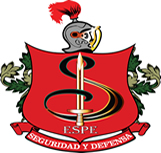 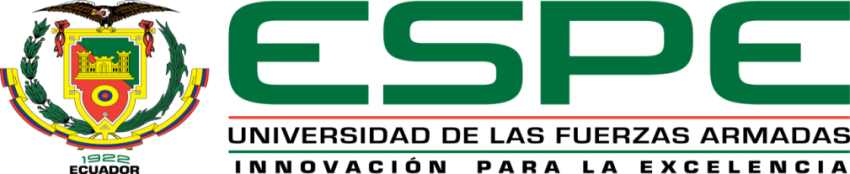 OBJETIVOS DE LA INVESTIGACIÓN
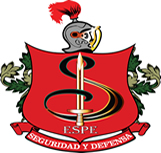 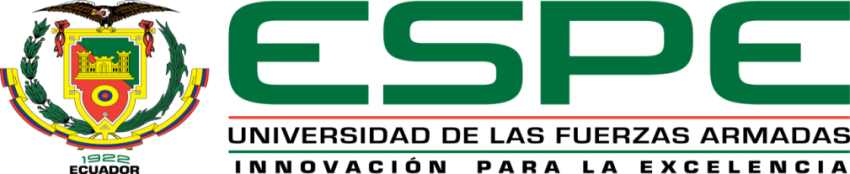 SISTEMAS DE VARIABLES
SEGURIDAD FISICA
RIESGO
INTERROGANTE
¿Cómo un  sistema de seguridad física  contribuirá a reducir los efectos ante eventos de origen antrópico en la empresa Rojas&Paredes Security Cía. Ltda., ubicada en sector San Blas del D.M.Q.?
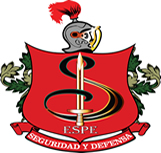 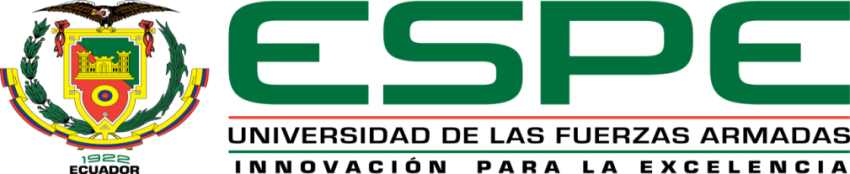 OPERACIONALIZACIÓN DE LAS VARIABLES
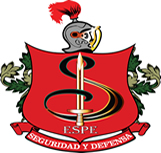 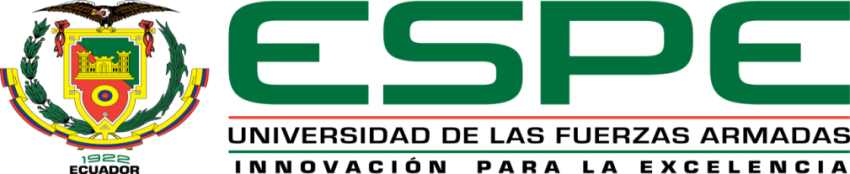 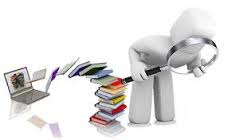 METODOLOGÍA DE LA INVESTIGACIÓN
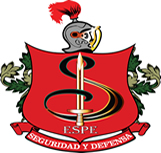 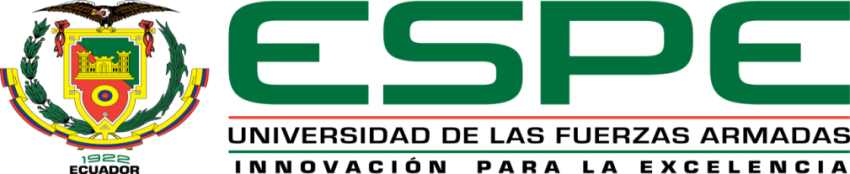 METODOLOGÍA DE LA INVESTIGACIÓN
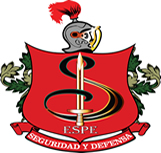 Método Sintético
Método deductivo
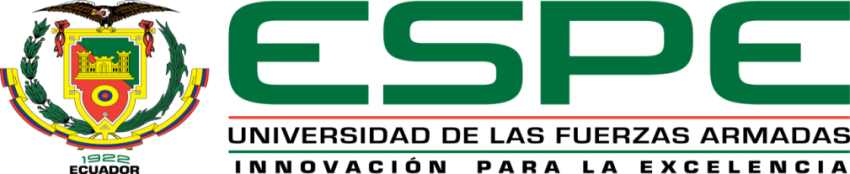 Utilización de las técnicas e instrumentos antes mencionadas, contribuyeron a determinar el nivel de riesgo y las vulnerabilidades de la institución.
Estos instrumentos que se aplicaron nos permitieron determinar el nivel de riesgo y vulnerabilidad para proponer soluciones que ayuden a mitigar dichos riesgos
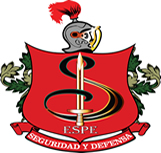 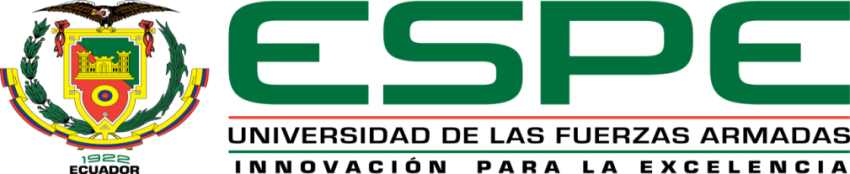 POBLACIÓN
MUESTRA
La presente investigación trabajamos con todo el personal administrativo que son 20 personas que laboran en la empresa Rojas&Paredes Security Cía. Ltda., y 20 ciudadanos que habitan en el sector San Blas del D.M.Q., lugar donde está localizada la organización.
El tamaño de la muestra es igual a la población que son 40 personas.
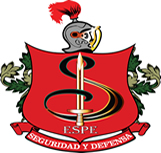 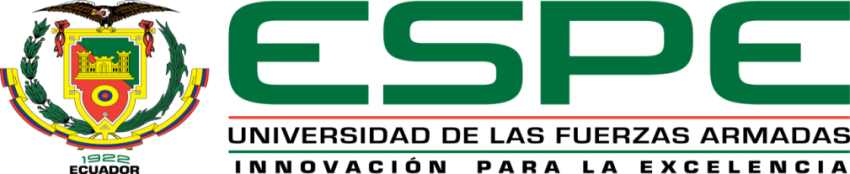 Observación Directa.- En esta investigación nos permitió verificar la situación de seguridad que vive la empresa Rojas&Paredes Security Cía. Ltda.

Encuesta.- Esta técnica se aplicó al personal administrativo de la empresa Rojas&Paredes Security Cía. Ltda., con el objetivo de  identificar el nivel de seguridad física, de la misma forma se realizó a las personas vecinas de la organización con la finalidad de evaluar  el nivel seguridad que vive el sector San Blas de la ciudad de Quito.

Matriz de Mósler.- En esta investigación se utilizó el instrumento de la Matriz de Mósler, para examinar y cuantificar los riesgos en forma individual y por cada escenario en la empresa Rojas&Paredes Security Cía. Ltda.

Mapa de Riesgos.- Se utilizó este instrumento para identificar los mayores riesgos que tiene la empresa Rojas&Paredes Security Cía. Ltda., y así tomar acciones inmediatas para evitar, reducir, dispersar, transferir o asumir el riesgo residual, la aplicación de acciones, quienes son los responsables, el cronograma y los indicadores.

Estadísticas.- Se utilizó Microsoft Excel, en esta presente investigación, a través de gráficos circulares tipo pastel y se realizó un análisis de cada uno de las técnicas e instrumentos.
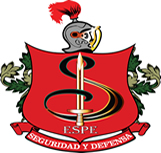 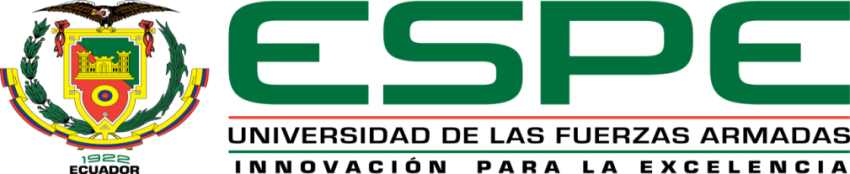 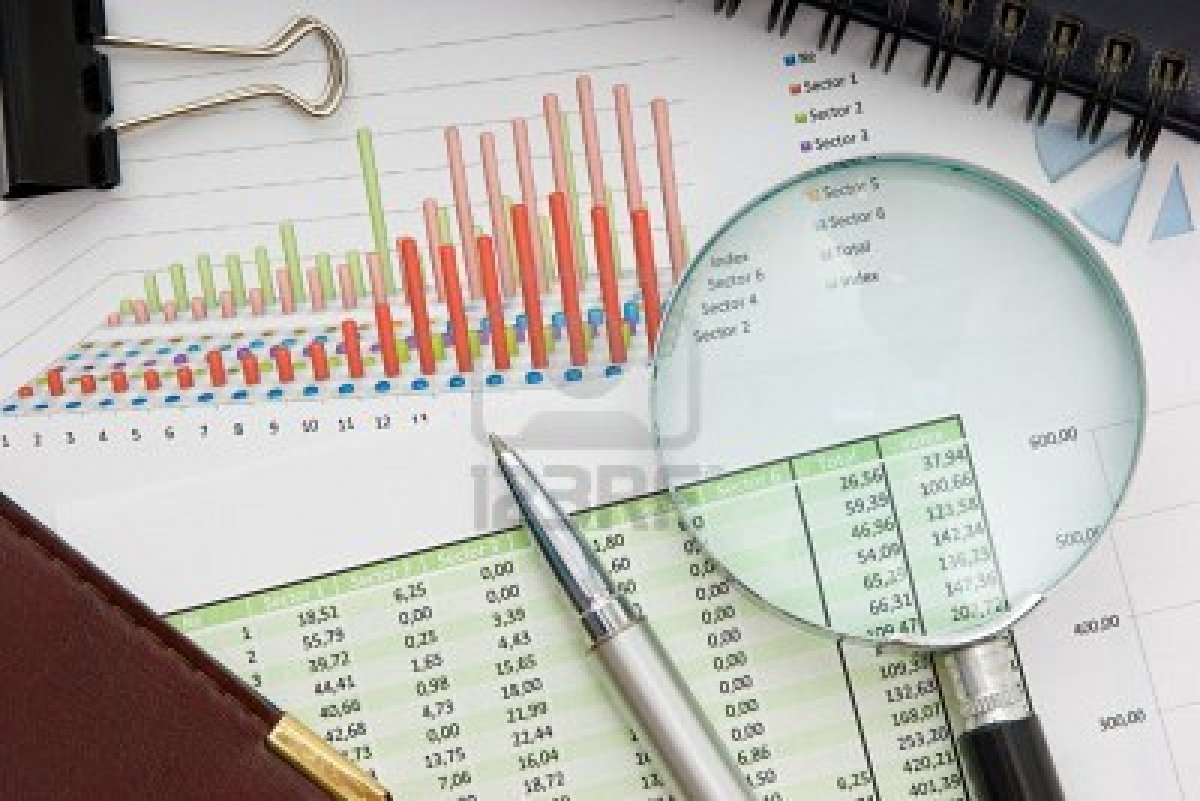 ANÁLISIS E INTERPRETACIÓN DE RESULTADOS
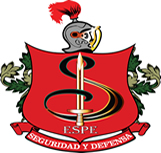 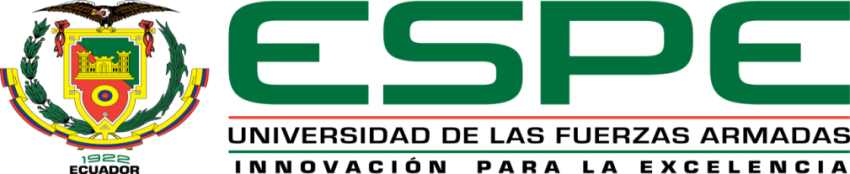 ENCUESTAS
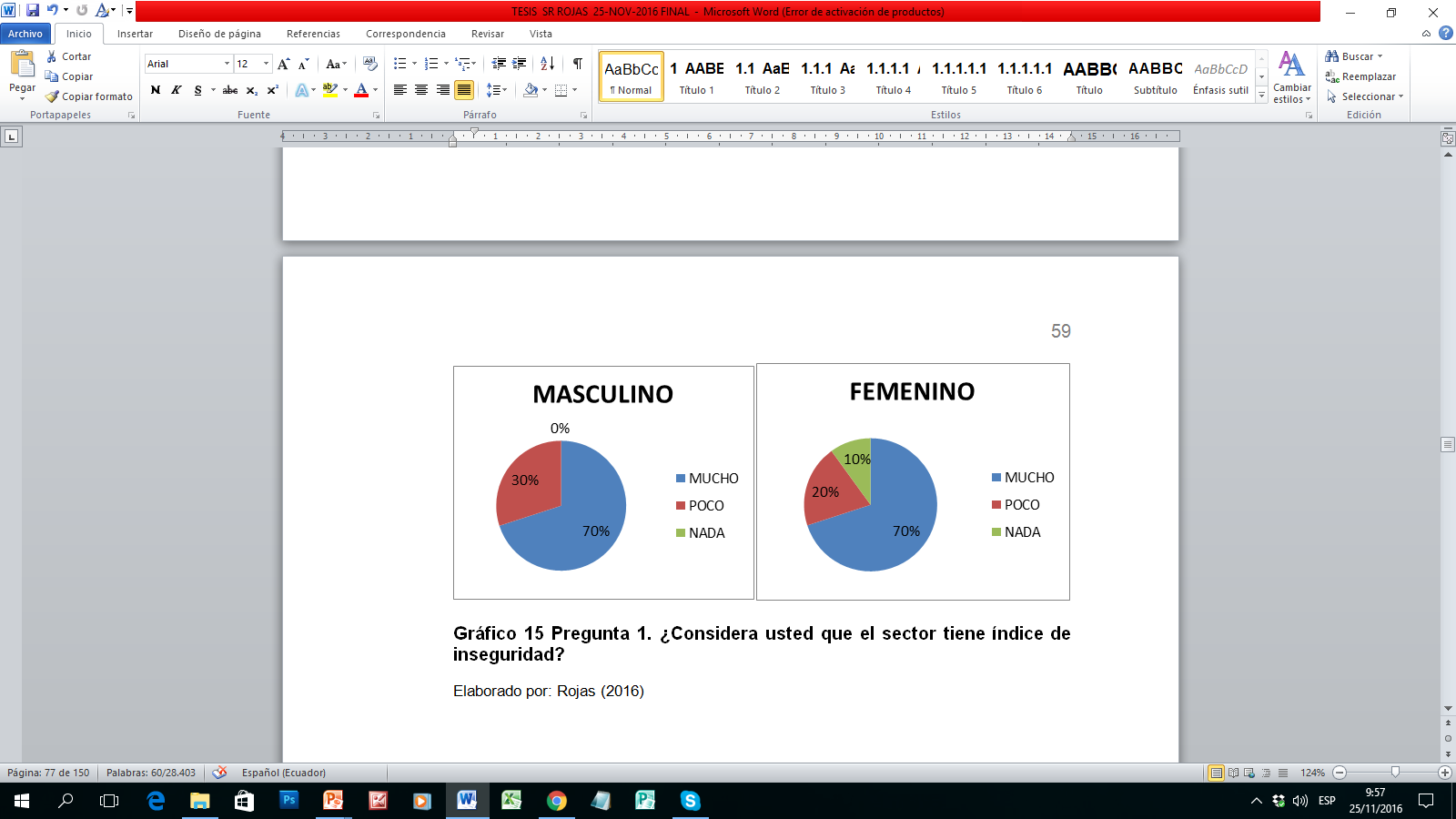 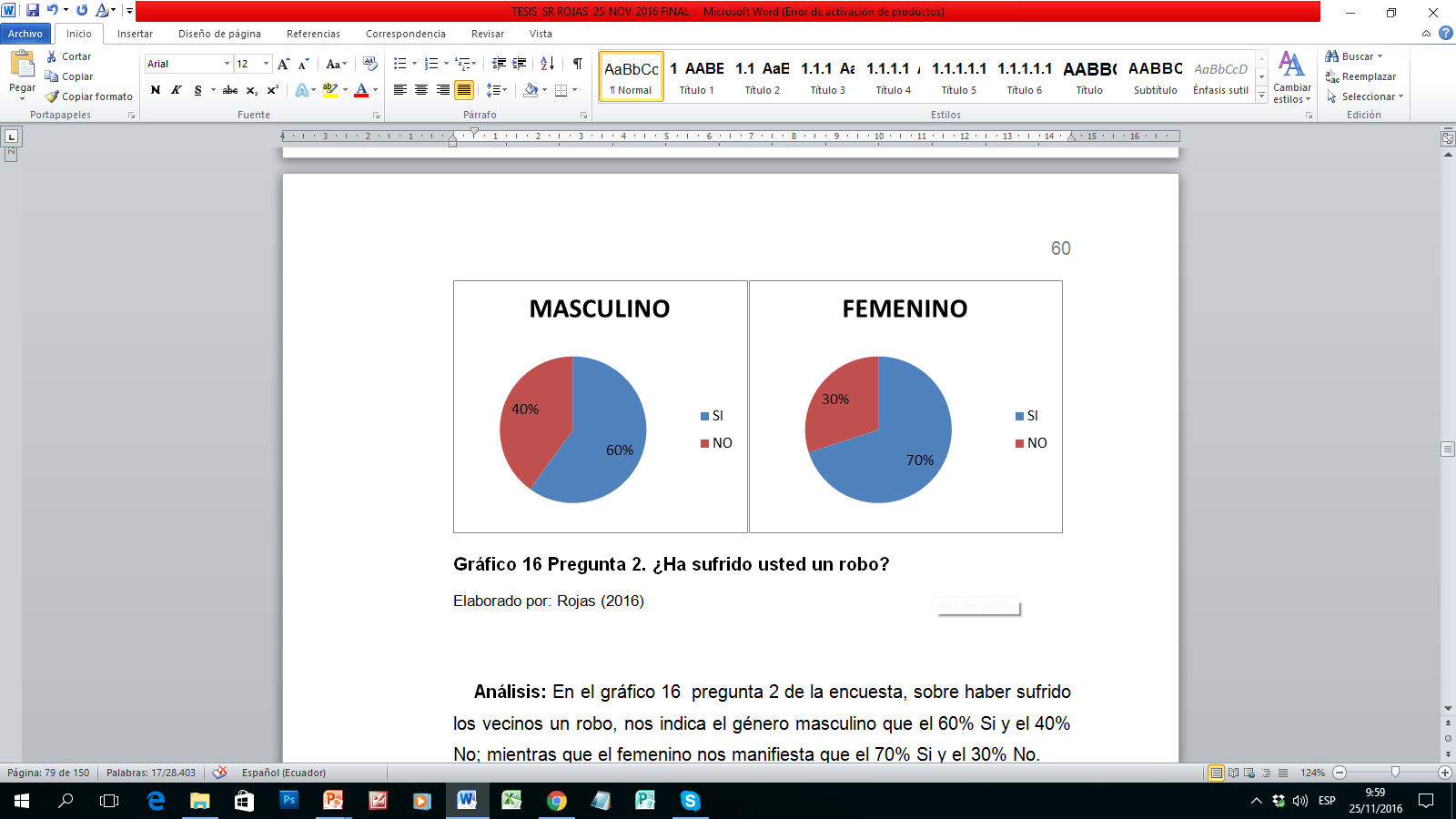 El género masculino con el 60% y el femenino el 70%,  si han sufrido un robo, donde es una gran vulnerabilidad que amenaza a todos los moradores del sitio, especialmente al género femenino por ser más frágil
Más del 70% de los dos géneros consideran que el sector tienen un gran índice de inseguridad
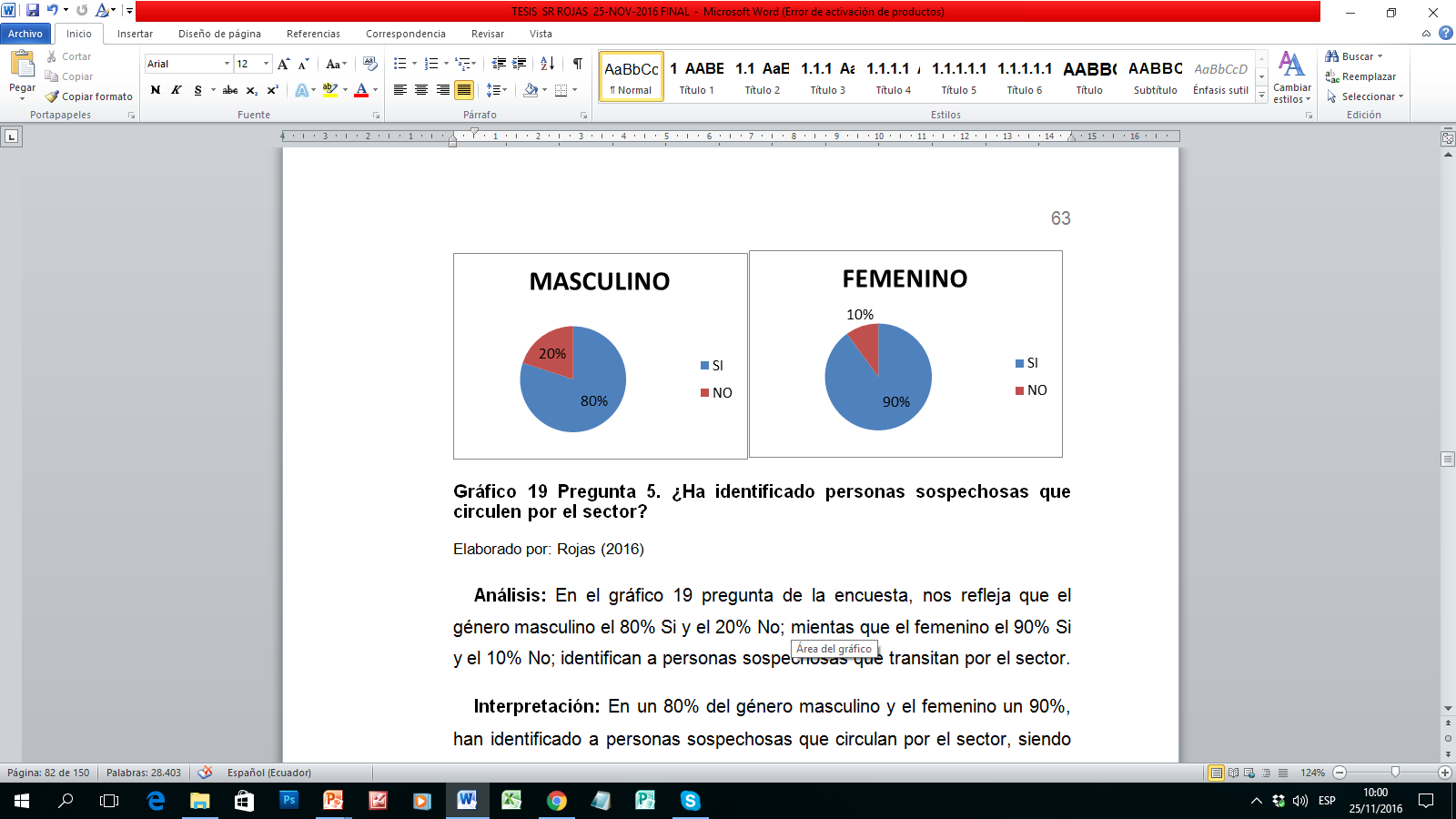 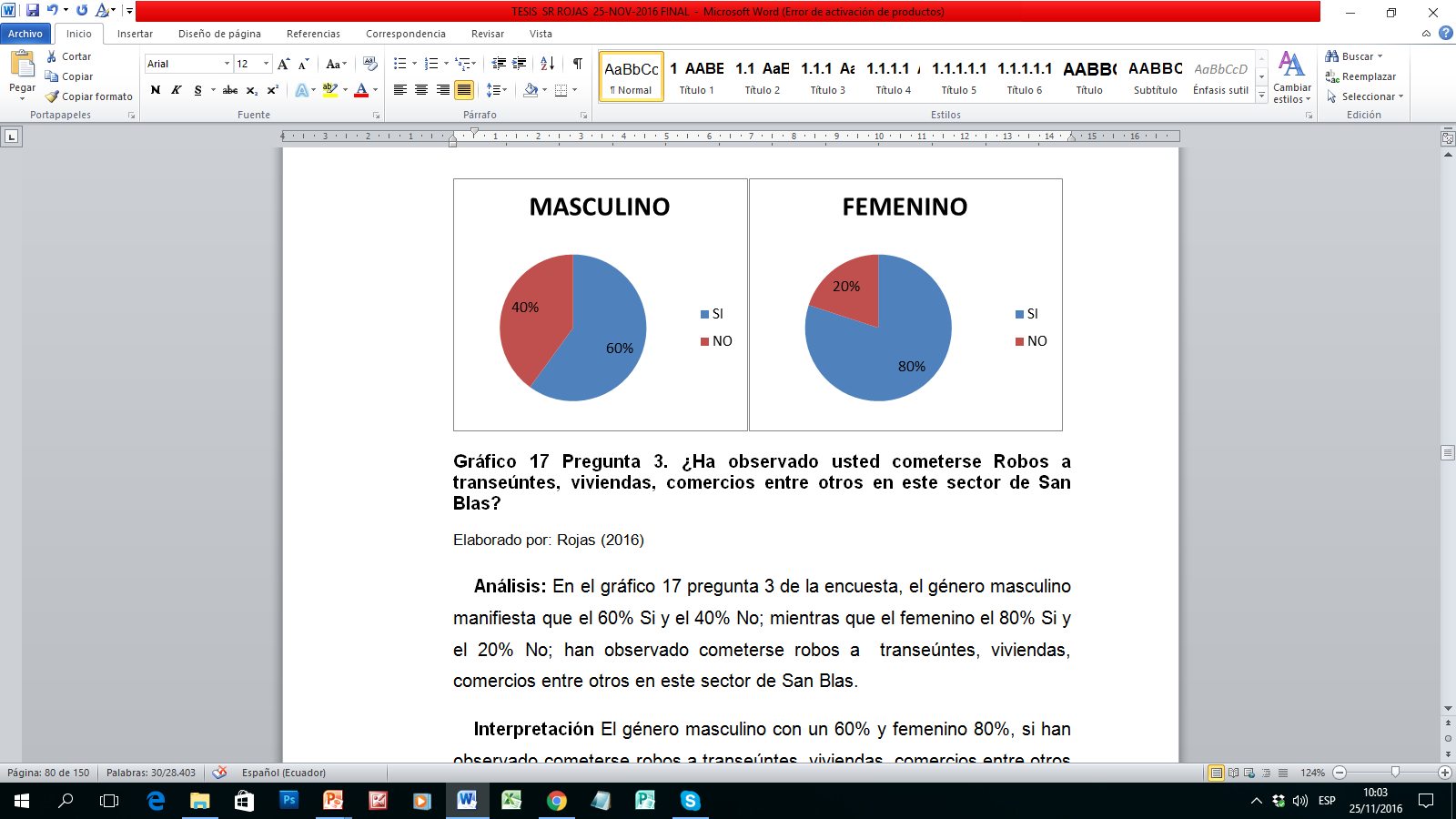 El género masculino con un 60% y femenino 80%, si han observado cometerse robos a transeúntes, viviendas, comercios entre otros en este sector de San Blas
En un 80% del género masculino y el femenino un 90%, han identificado a personas sospechosas que circulan por el sector, siendo los mismos antisociales que frecuentan por el lugar
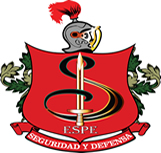 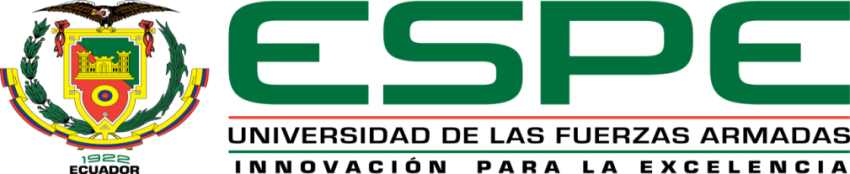 MÉTODO DE MÓSLER
En el área de Inmobiliaria donde tiene un CR 1000 es riesgo elevado con influencia más notoria que da este estudio. Así como también en los demás escenarios como Infraestructura con un CR de 900 y Personal CR de 775, que arroja riesgo elevado, evidenciando este resultado es el más alto en el sector de San Blas. Seguidamente por el riesgo el Hurto, que en el escenario inmobiliaria con un CR 512, tiene una clase de riesgo normal con tendencia al  riesgo elevado, así como también se aprecia que en la Infraestructura de CR  348 y Personal de CR 352, de clase reducida con tendencia a lo normal, lo que se ve una afectación a la seguridad de la empresa
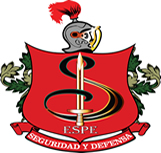 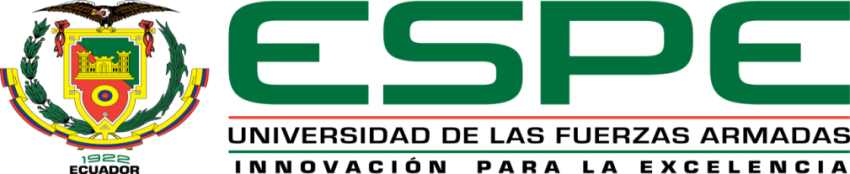 CONTINUA
MAPA DE RIESGOS
En este estudio se determinó al robo como el riesgo más elevado existente en la empresa con un impacto y probabilidad alto; valoración del riesgo severo; por lo cual debe tomar controles de reforzar personal fijo en monitoreo de cámaras y en el personal de seguridad uniformado y armado en la puerta principal de ingreso, colocar una persona responsable para registro de ingreso y salida de personas en su bitácora, instalar botones de emergencia y coordinar con la Policía Nacional para que patrulle permanentemente el sector a fin de ir minimizando y controlando esta amenaza.
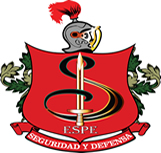 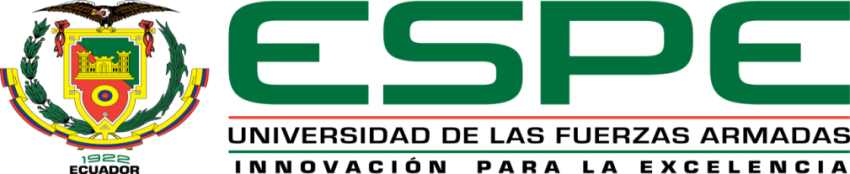 ESTADISTICAS
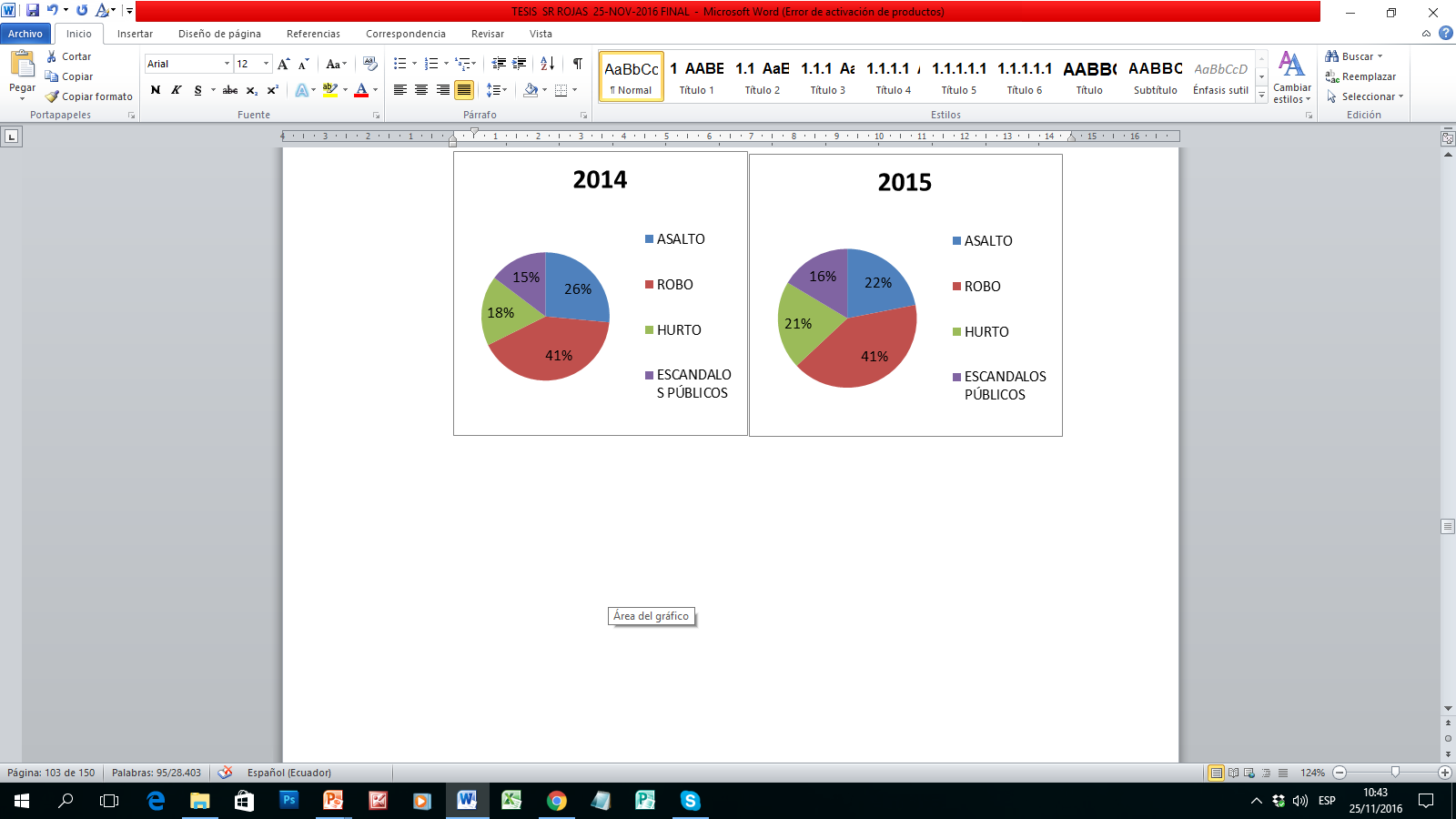 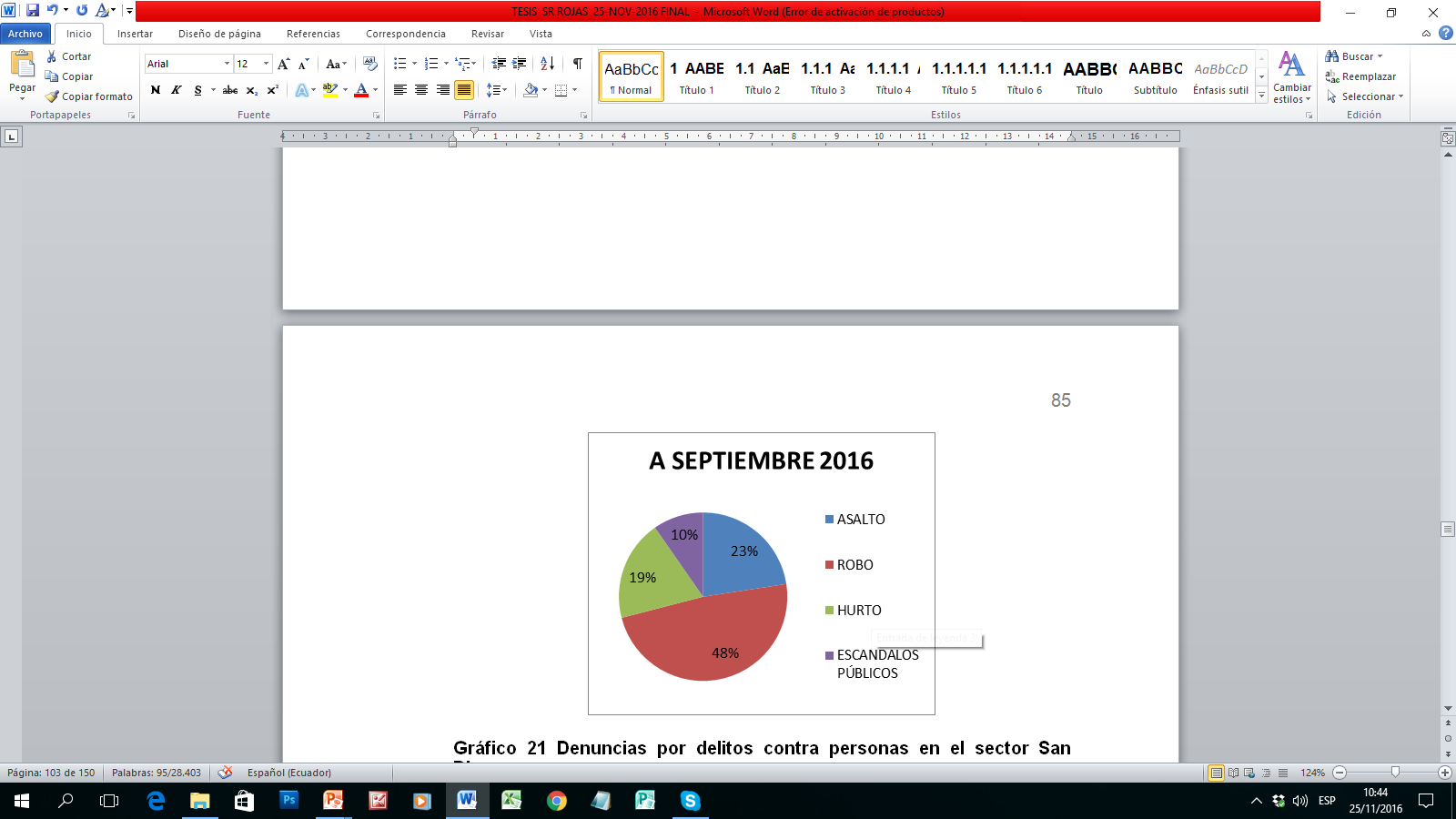 Los delitos como Asalto, Robo, Hurto y  Escándalos Públicos, desde el 2014, 2015 y hasta septiembre del 2016, van ascendiendo especial mente en el tipo de delito de Robo. Por lo cual los dirigentes barriales deben conformar brigadas de seguridad con apoyo y capacitación de Seguridad Ciudadana del Municipio de Quito y la Policía Nacional, fin controlar y neutralizar estas amenazas.
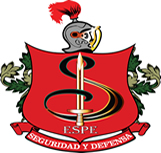 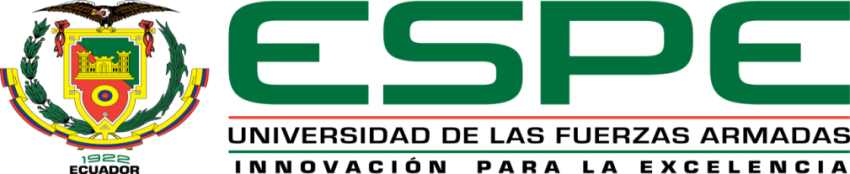 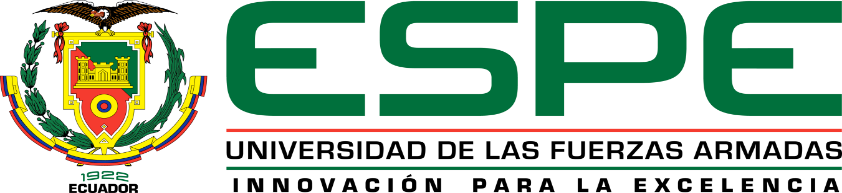 CONCLUSIONES Y RECOMENDACIONES
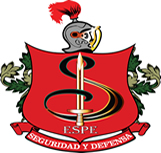 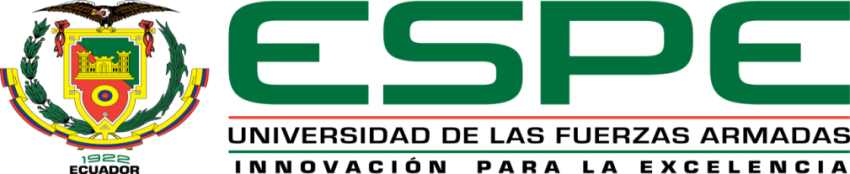 CONCLUSIONES
Falta capacitación al personal administrativo en tema de seguridad física como defensa personal y técnicas de identificación de sospechosos, en base a la encuesta aplicada al personal administrativo.
De acuerdo a la encuesta realizada al personal administrativo de la empresa Rojas&Paredes Security Cía. Ltda., no cumple correctamente con la seguridad física de la infraestructura e instalaciones, donde tiene vulnerabilidades de sufrir cualquier riesgo o amenaza, 
En base a la encuesta realizada al personal administrativo en la pregunta 6 se determina que una gran cantidad de personas ha sufrido robos por varias ocasiones en el sector San Blas.
De acuerdo a la encuesta realizada al personal administrativo se determina que en el sector San Blas, en horario de 19 pm a 24 pm, existe mayor índice delincuencial especialmente el delito de robo.
Según la encuesta aplicada al personal de vecinos de la empresa Rojas&Paredes Security Cía. Ltda.,  desconocen el procedimiento a comunicar cualquier emergencia a la entidades pertinentes y  pueden identificar a personas sospechosas que transitan por el sector San Blas, ya que son los mismos individuos que tienen su modus operandi. 
A través de la matriz del Método Mósler, se determinó  al riesgo de robo en el escenario de Inmobiliaria CR (1000), así como también en Infraestructura CR 900 y Personal CR 775, dando una clase de riesgo elevado, con influencia más notoria que da este estudio.
En la Empresa Rojas&Paredes Security Cía. Ltda., mediante mapa de riesgos, se determinó al riesgo de robo quien tiene impacto, probabilidad más alto con una valoración del riesgo severo, siendo una amenaza más calificada para la organización.
En base a la estadísticas proporcionadas por la Policía Nacional desde el 2014, 2015 y hasta septiembre del 2016, van ascendiendo paulatinamente estas amenazas especialmente con mayor nivel el delito de Robo.
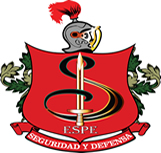 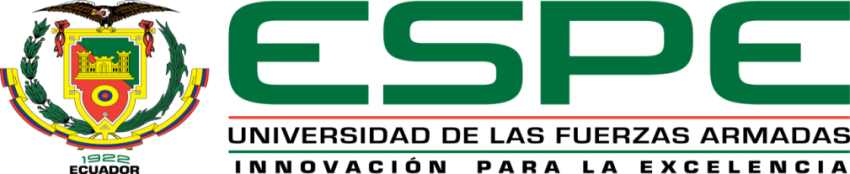 RECOMENDACIONES
Capacitar al personal administrativo, en temas de seguridad física, como en defensa personal y técnicas de identificación de sospechosos; y a personal operativo en manejo de equipo especial, monitoreo de cámaras y manejo de armamento para que desempeñen mejor sus funciones.
Destinar dentro del plan estratégico de la empresa Rojas&Paredes Security Cía. Ltda., recursos económicos para capacitación, especialización y el mejor manejo de la seguridad.
El personal que trabaje en la empresa deberá pasar los procesos de inducción, capacitación, empoderamiento en base a la seguridad, objetivos de la empresa y como disminuir todas aquellas vulnerabilidades que puede afectar a la continuidad del negocio. 
La dirigencia barrial, debe tomar medidas de acción en seguridad, para ir disminuyendo el índice de inseguridad existente riesgos de origen antrópico, uno de los principales es el robo, donde se debe coordinar con la seguridad ciudadana del Municipio de Quito y Policía Nacional para que den capacitación y apoyo en temas de cómo comunicar y actuar en caso de emergencia,  pedir Patrulle permanentemente a la Policía, solicitar la colocación de más cámaras “Ojos de Águilas” en lugares que no existen y conformar brigadas de seguridad barrial, con la finalidad de minimizar e incluso neutralizar estas vulnerabilidades.
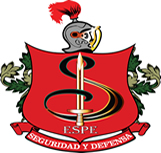 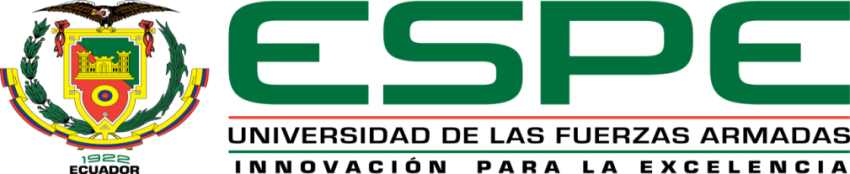 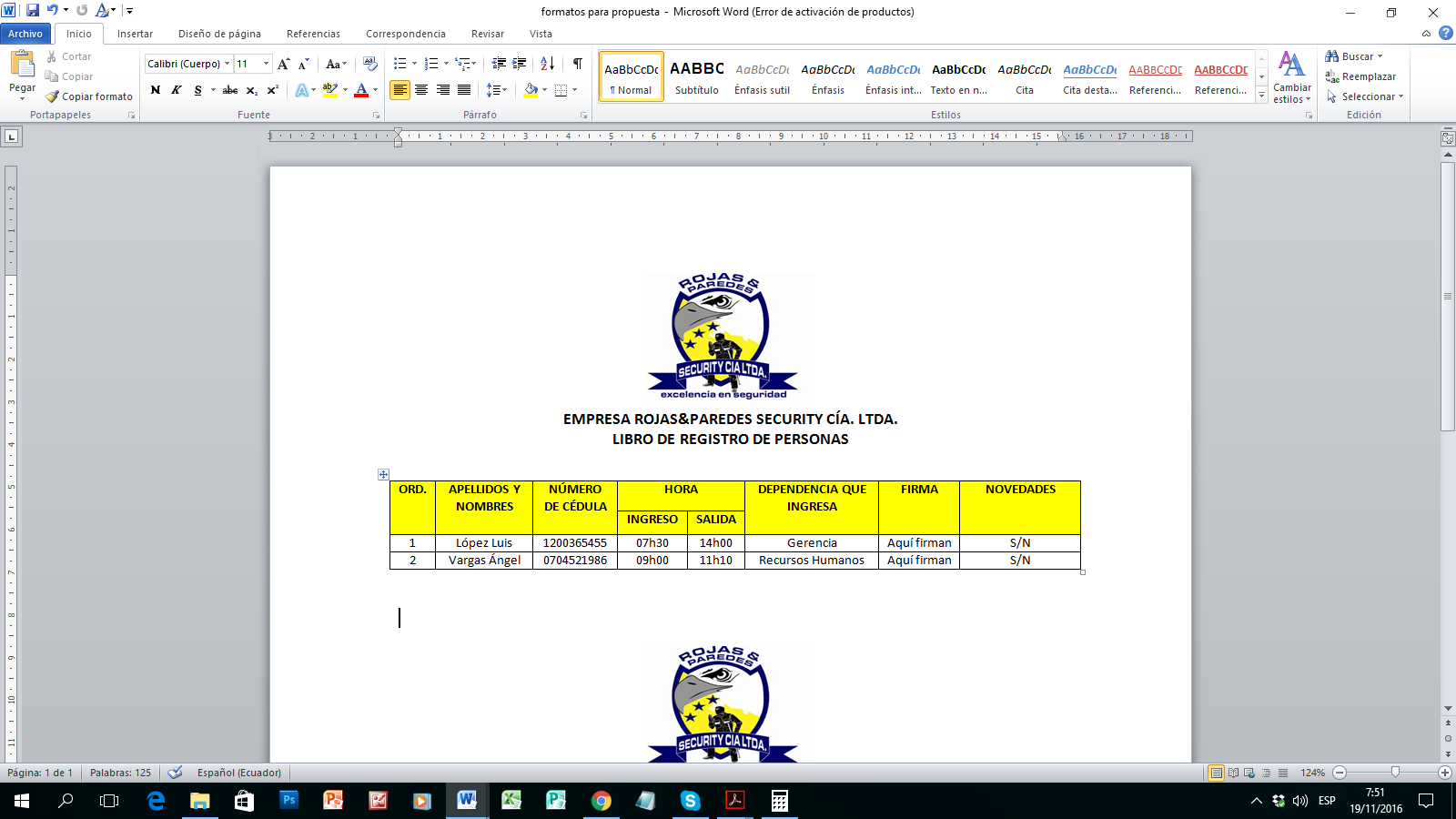 PROPUESTA
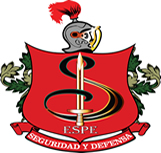 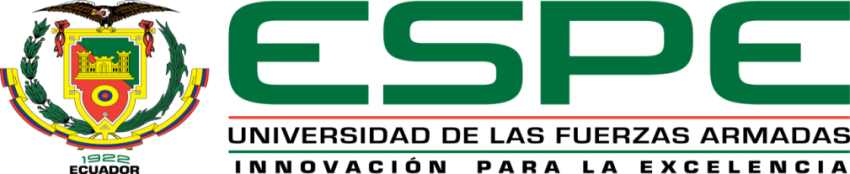 PROPUESTA
Sistema de Seguridad para minimizar el nivel de riesgo antrópico especialmente de Robo y fortalecer la seguridad física de la empresa Rojas&Paredes Security Cía. Ltda.
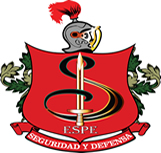 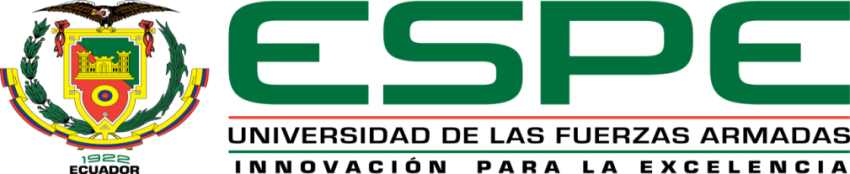 JUSTIFICACIÓN
OBJETIVO
Se ha determinado en la investigación que precede a la presente propuesta el alto índice de inseguridad que vive la empresa Rojas&Paredes Security Cía. Ltda., ubicada en el sector San Blas del D.M.Q,  la misma que se encuentra en una zona de alta vulnerabilidad aquejada por riesgos de origen antrópico, uno de los principales es el robo, esto se evidencia según estudios realizados; por lo tanto se debe tomar acciones inmediatas desde  medidas de seguridad y capacitación al personal administrativo y operativo que se encuentran en las instalaciones para que contribuyan a minimizar o reducir los riesgos identificados y fortalecer a la empresa con la finalidad de prevenir, disuadir y retardar la ejecución de esta amenaza, lo que permitirá la continuidad del negocio.
Proponer un sistema de seguridad que permita reducir, minimizar los riesgos o amenazas identificadas que violentan al buen funcionamiento y avance de la actividades de la empresa Rojas&Paredes Security Cía. Ltda., y que garantice la seguridad de las personas, inmobiliaria e infraestructura.
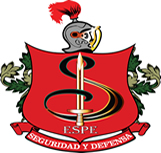 OBJETIVO
ESTRATEGIA
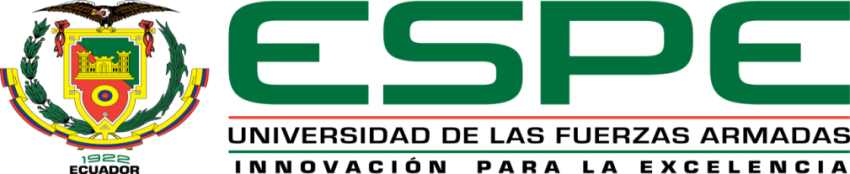 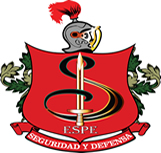 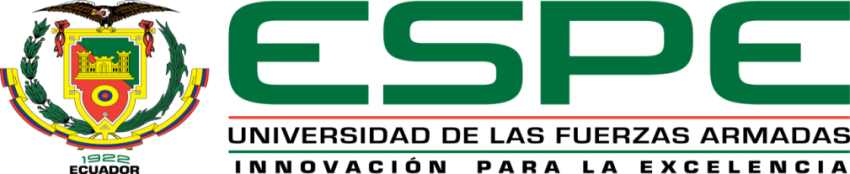 CAPACITACIÓN
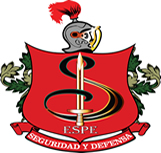 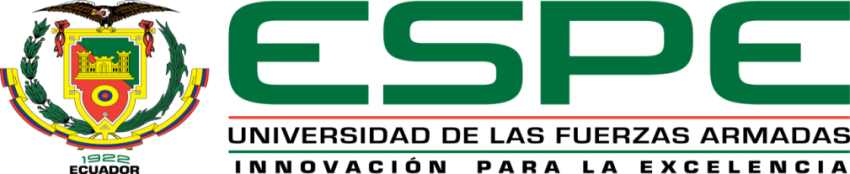 CAPACITACIÓN
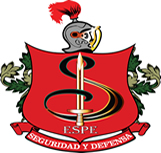 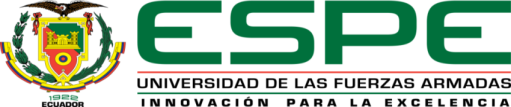 DISPOSITIVOS A INSTALARSE Y PERSONAL A FORTALECER LA SEGURIDAD FISICA
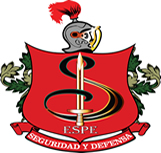 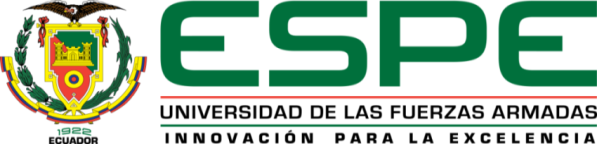 RUTAS PRINCIPALES Y ALTERNAS
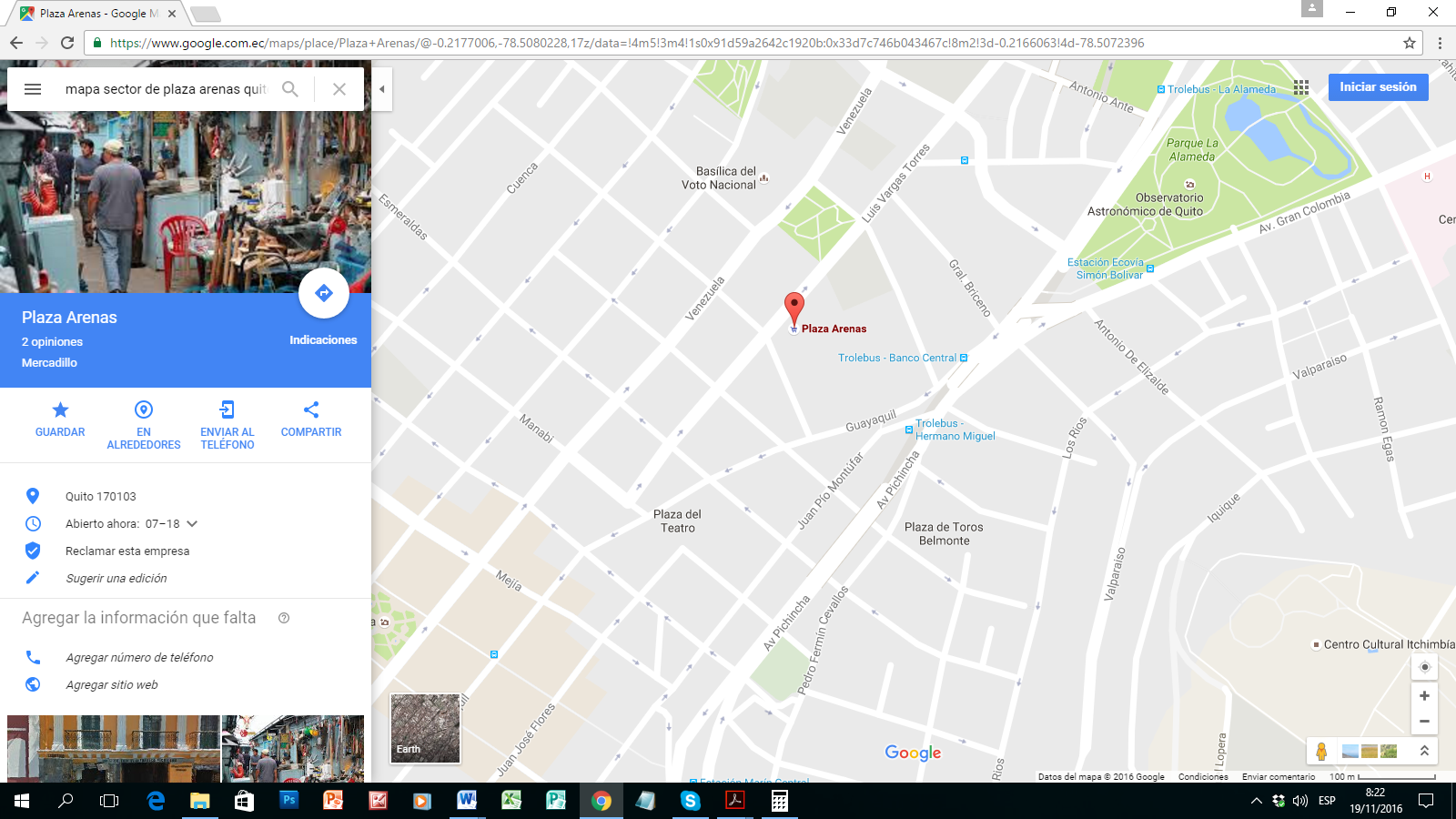 LEYENDA:
1. EMPRESA ROJAS&PAREDES SECURITY CÍA. LTDA.
2. RUTA PRINCIPAL. Calle Guayaquil y Galápagos.
3. RUTA ALTERNA 1. Calle Vargas y Galápagos.
4. RUTA ALTERNA 2. Por el Mercado Arenas y Galápagos.
5. PUNTOS DE ENCUENTRO DE EMERGENCIA 1. Plaza de Teatro.
6. PUNTOS DE ENCUENTRO DE EMERGENCIA 1. Parque San Blas.
7. PUNTO DE REUNIÓN. Sala de reuniones de la Empresa.
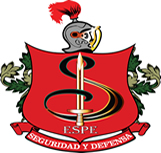 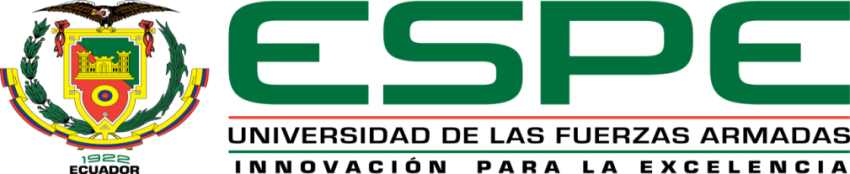 CRONOGRAMA DE EJECUCIÓN
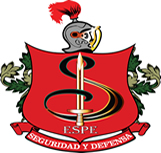 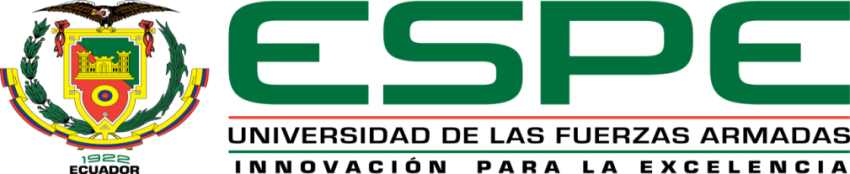 PRESUPUESTO
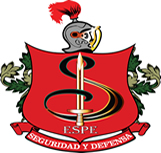 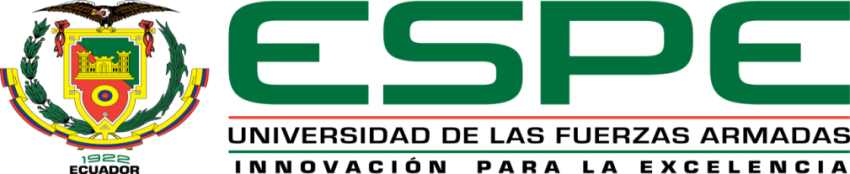 CONTINUA
CONTINUA
CONVIVENCIA CIUDADANA
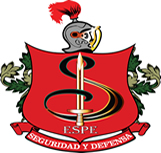 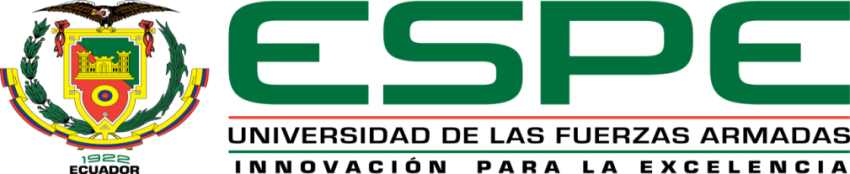 “La seguridad, es la confianza de uno mismo para sentirse en libertad” [W. Rojas].
GRACIAS POR SU ATENCIÓN